Living in a Group
Information
Developing and Using Models
1. Patterns
2. Cause and Effect
3. Scale, Proportion and Quantity
4. Systems and System Models
Group living
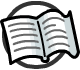 Many different organisms live in groups.
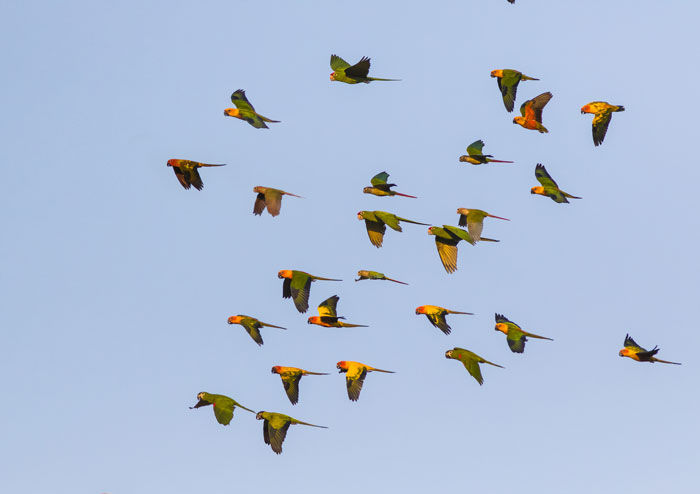 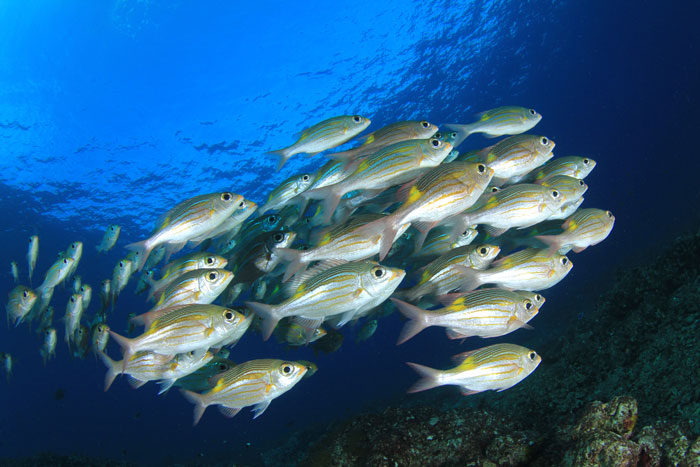 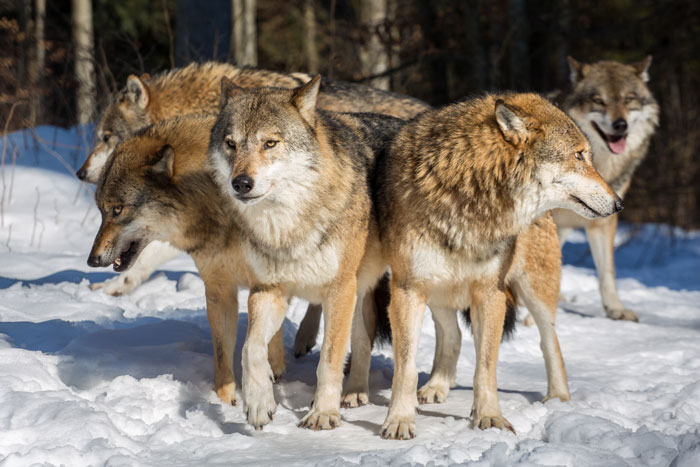 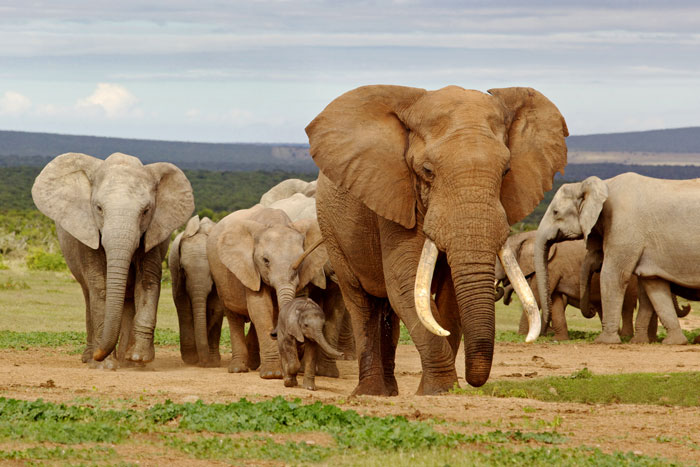 Why do you think individuals live together?
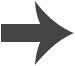 [Speaker Notes: Teacher notes
You could test students vocabulary here, asking them if they know the names of each group. A school (or shoal) of fish, a flock of birds, a herd of elephants and a pack of wolves.

Photo credits: Macaws © Wiratchai wansamngam; Fish © Rich Carey; Wolves © David Dirga; Elephants © David Steele, all at Shutterstock.com 2018]
Working together
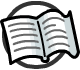 Living in a group means the individuals might work together to:
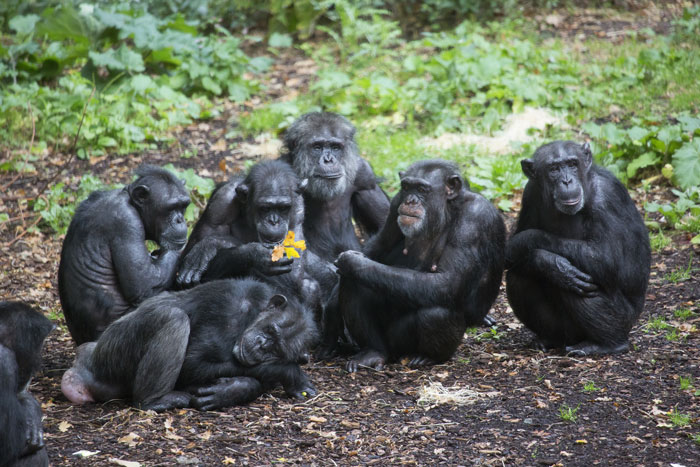 find food
defend themselves
raise young 
deal with changes in the environment.
For many organisms, living in a group helps them to survive.
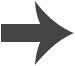 [Speaker Notes: Teacher notes
If appropriate, you could discuss with students about how they live in a family group, and ask them how they think it helps them to survive?

Photo credit: © Dirk M. de Boer, Shutterstock.com 2018]
Different group sizes
Group sizes can be very different.
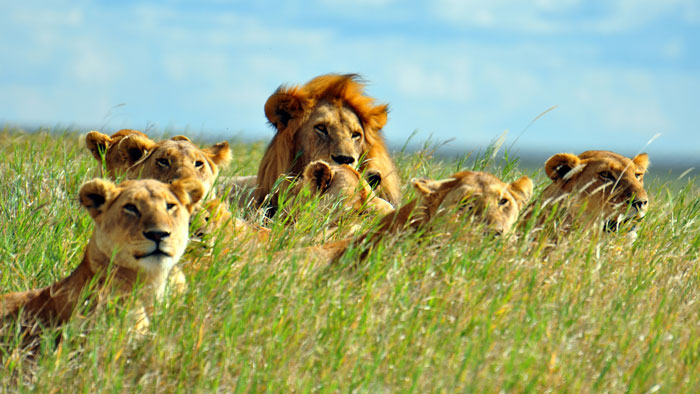 Some can be as small as 5–40 individuals, like prides of lions.
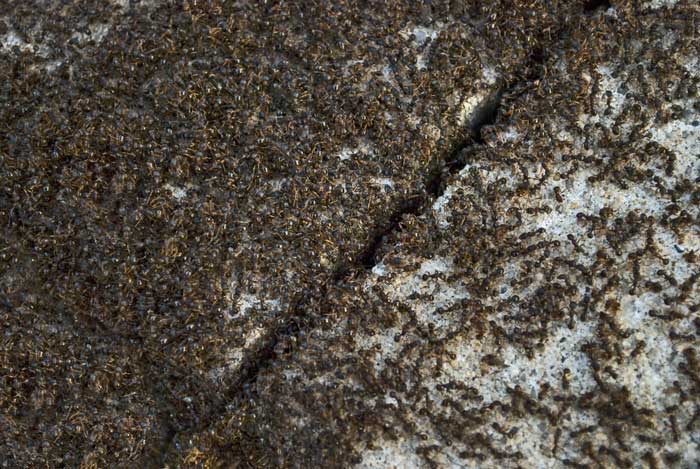 Other groups have thousands of individuals, such as some swarms of insects.
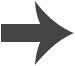 [Speaker Notes: Photo credits: Lions © EastVillage Images; Ants © Andrew F. Kazmierski, both at Shutterstock.com 2018]
Sharing food
One advantage of living in a group is that food is shared.
In some groups, animals work together to find food.
This helps them to catch or carry food that they would not be able to manage on their own.
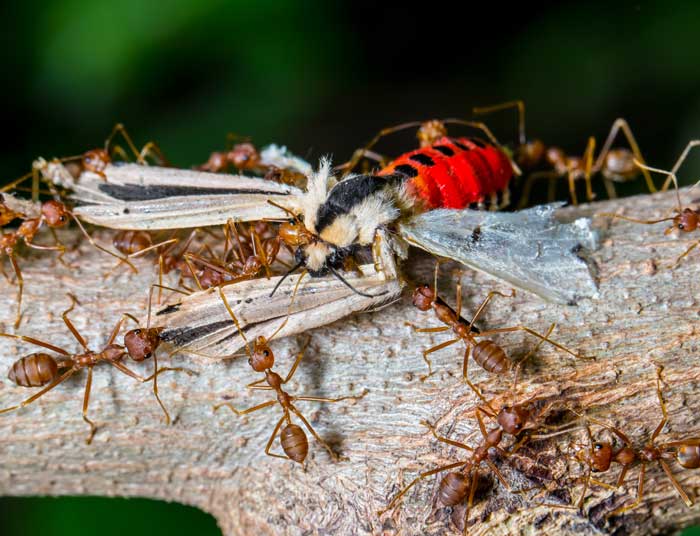 A group of ants can carry large insects and other food when they work as a team.
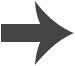 [Speaker Notes: Photo credit: © nuttapol Phetcharat, Shutterstock.com 2018]
Communication
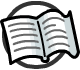 Many animals in groups communicate to help others find food.
Ravens use special calls to tell other group members that they have found food.
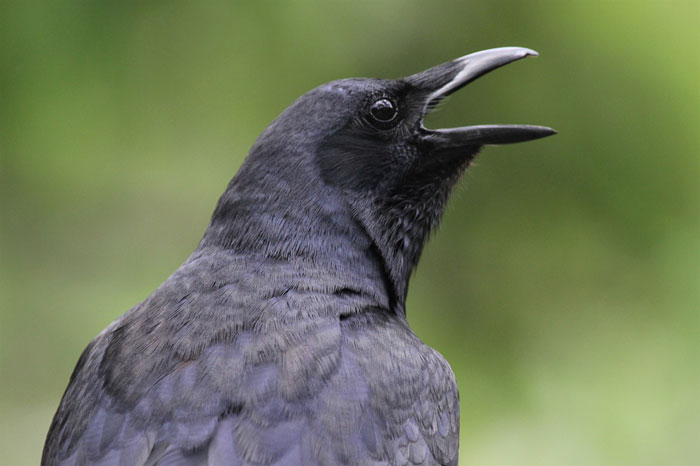 Bees have developed a special “waggle dance” to point other bees in their group towards food.
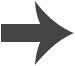 [Speaker Notes: Teacher notes
You could show students a video of the bee waggle dance.	

Photo credit: © Sketchart, Shutterstock.com 2018]
Protection (1)
Some animals work together to try to avoid being eaten.
If a predator comes close, musk oxen form a circle. They keep their young protected in the middle of the circle and use their large horns to defend themselves.
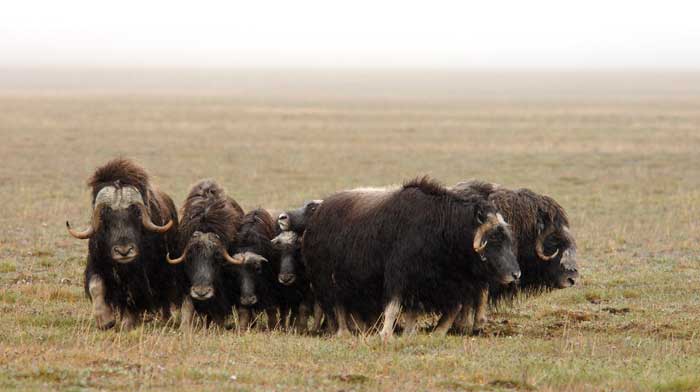 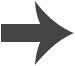 [Speaker Notes: Photo credit: © Aleksandr Kutskii, Shutterstock.com 2018]
Protection (2)
In some groups, individuals watch out for danger and alert the rest of the group if they see something.
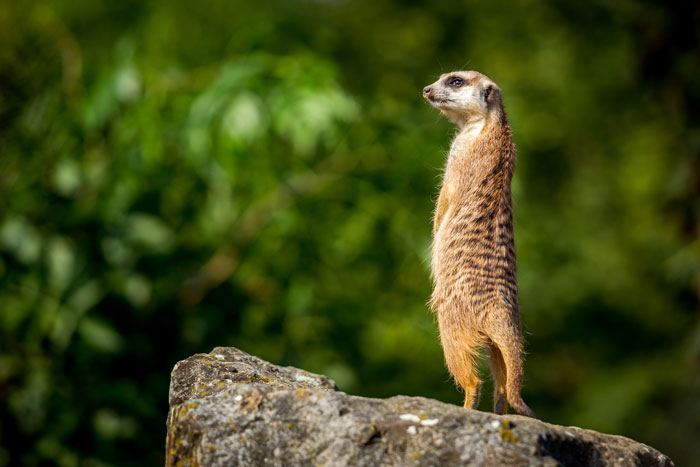 Meerkats take it in turn to be on guard duty. The guards on duty watch the skies for eagles and hawks and the land for jackals.
If danger appears, the guard calls out, causing all the meerkats in the group to dive back into their burrows for safety.
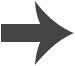 [Speaker Notes: Photo credit: © Krizek Vaclav, Shutterstock.com 2018]
Reproduction
Living in a group can also help organisms to reproduce and raise their young.
An individual living in a group may find that there are lots of suitable mates available.
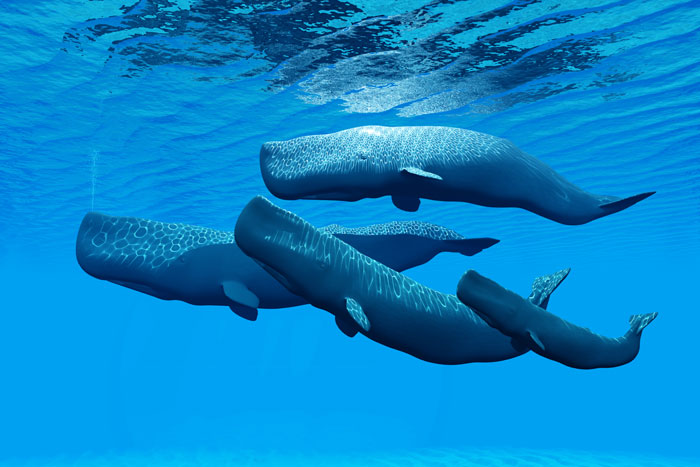 Some animals also care for young as a group. Female sperm whales work together to raise young, often caring for young that are not their own.
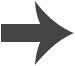 [Speaker Notes: Photo credit: © Catmando, Shutterstock.com 2018]
Working in a group
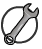 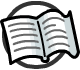 Some organisms, such as ants, divide up work within their group. Each individual carries out their own special task.
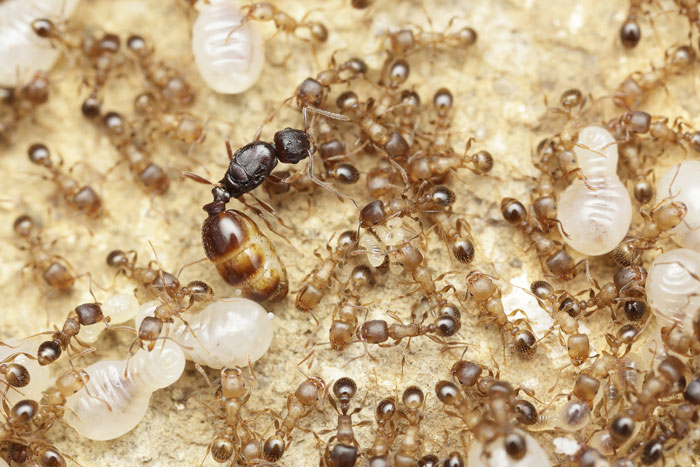 Queen: lays eggs.
Young worker ants: care for the queen and the young.
Older worker ants: gather food and defend the group.
This system works a bit like a factory. Can you explain how?
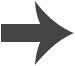 [Speaker Notes: Teacher notes
Discuss students’ ideas for the question. Like a factory, the ants work together to covert resources (food) into more products (ants). Each worker in the factory has their own specific task. You could challenge the students to come up with equivalent jobs in a factory. Help students to identify limitations with this model: for example, in some factories, jobs are carried out by non-living machines. 

This slide covers the Science and Engineering Practices:
Developing and Using Models: Develop a model using an analogy, example, or abstract representation to describe a scientific principle or design solution.
Developing and Using Models: Identify limitations of models.

Photo credit: © Pavel Krasensky, Shutterstock.com 2018]
Group adaptations
Individuals in a group have characteristics that are similar, but not the same. This can help a group adapt to changes in the environment over time.
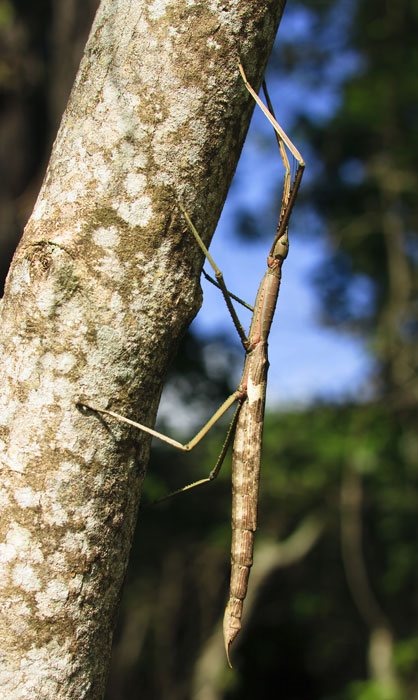 For example, stick insects living on a tree are camouflaged. But if the bark of a tree changed color this might cause them to stand out to predators.
However, some individuals might be a slightly different color. These might be more likely to survive and reproduce. Their offspring would have the new color, causing the group to change over time.
[Speaker Notes: Photo credit: © Johan Larson, Shutterstock.com 2018]